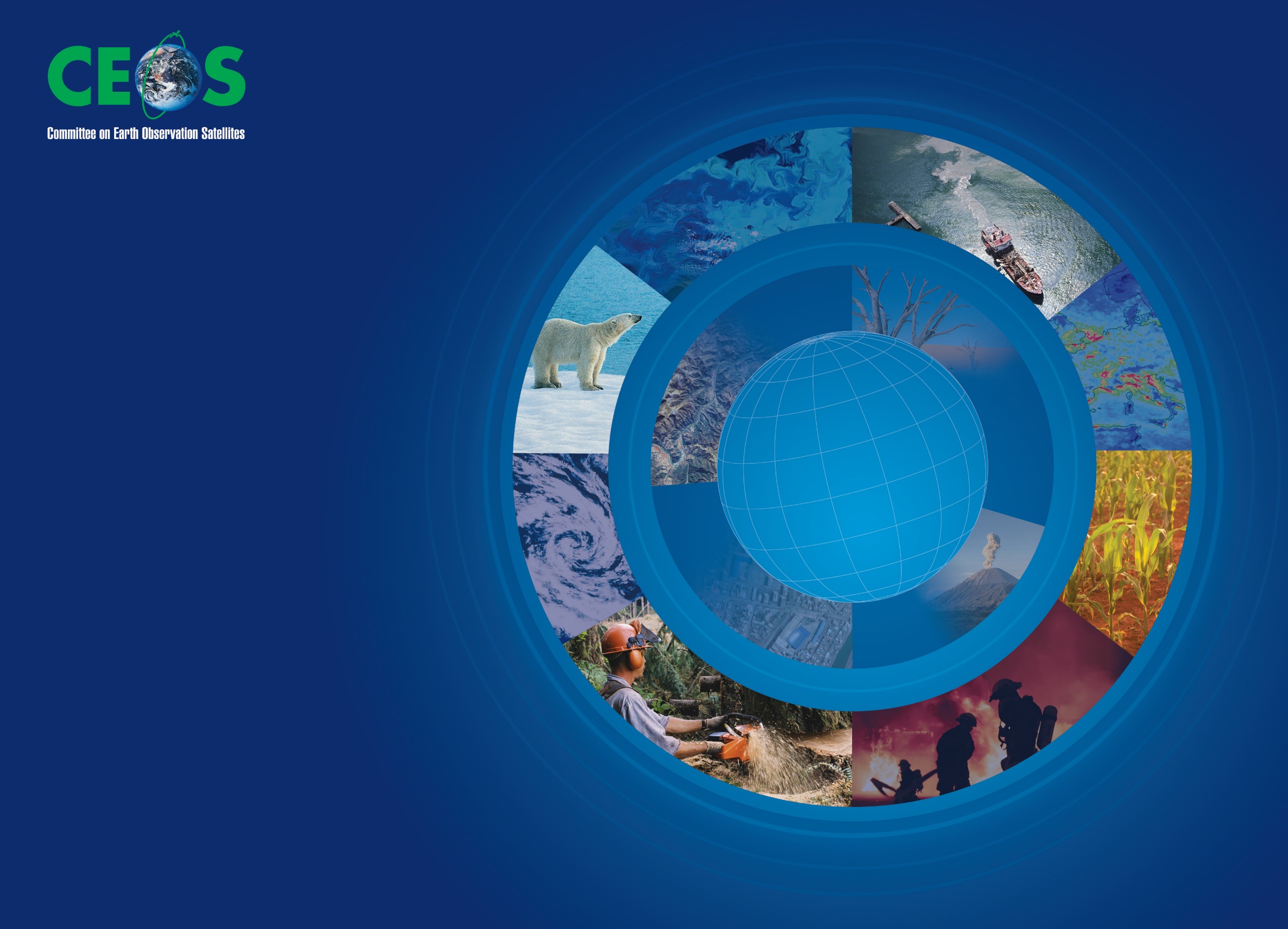 CEOS Working Group Calibration Validation WGCV


Land Product Validation Plenary, Virtual meeting, Teams,
26-27 May 2021
Akihiko KUZE, chair WGCV
Philippe Goryl, vice chari WGCV
1
CEOS
CEOS- 62 Agencies (34 Members & 28 Associates) operating 173 satellites
Providing leadership within CEOS
Powering and sustaining CEOS activities
Generating new and innovative ideas and initiatives
CEOS is the mechanism that brings these organisations together to collaborate on missions, data systems, and global initiatives that benefit society and align with their own Agency missions and priorities.


The number of Earth-observing satellites has vastly increased, Users needs, expectation evolve
COORDINATION
A central part of GEO: Global Earth Observation System of Systems (GEOSS)
CEOS – Space Arm of GEO
2
CEOS
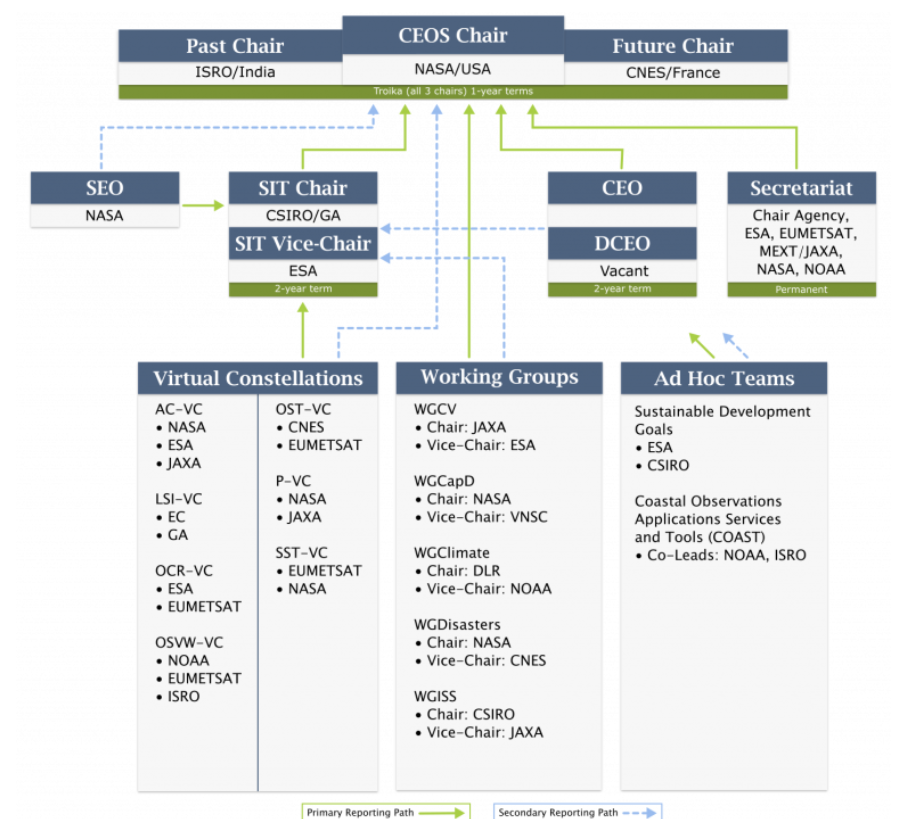 CEOS relies on: 
Working Groups 
Virtual Constellation
Ad-Hoc Team

Interactions between 
Groups are fundamental
WGCV
The mission of the CEOS Working Group on Calibration & Validation (WGCV) is to ensure long-term confidence in the accuracy and quality of Earth Observation data and products and to provide a forum for the exchange of information about calibration and validation, including the coordination of cooperative activities.https://ceos.org/ourwork/workinggroups/wgcv/       http://calvalportal.ceos.org/
4
WGCV
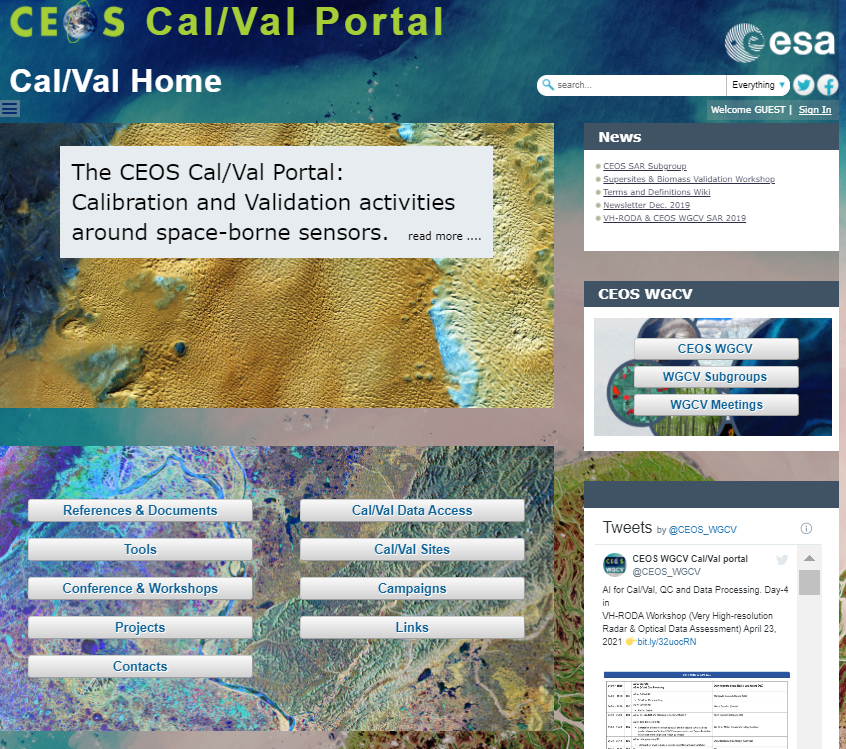 The mission of the CEOS Working Group on Calibration & Validation (WGCV) is to ensure long-term confidence in the accuracy and quality of Earth Observation data and products and to provide a forum for the exchange of information about calibration and validation, including the coordination of cooperative activities.https://ceos.org/ourwork/workinggroups/wgcv/       http://calvalportal.ceos.org/
CEOS European Coordination meeting – SIT-35
5
WGCV
WGCV Subgroups
The CEOS Working Group on Calibration & Validation (WGCV) supports six Subgroups that operate as individual entities and focus on specific technical areas related to  calibration and validation.
The WGCV subgroups are as follows:
Atmospheric Composition (ACSG)
Infrared Visible Optical Sensors (IVOS)
Land Product Validation (LPV)
Microwave Sensors (MSSG)
Synthetic Aperture Radar (SAR)
Terrain Mapping (TMSG)
6
WGCV
WGCV groups main interactions interaction with WGISS – products contents / formats / definition / quality information / Data Cube / ARD Interaction VC: support for CARD4L assessment, support on Cal/Val information Interaction ad-hoc groups:  support regarding Cal/Val, Uncertainties estimation, Climate Change GHG roadmap
WGCV Interaction / coordination with WMO / GSICS
7
WGCV –  achievement  example
WGCV provides References
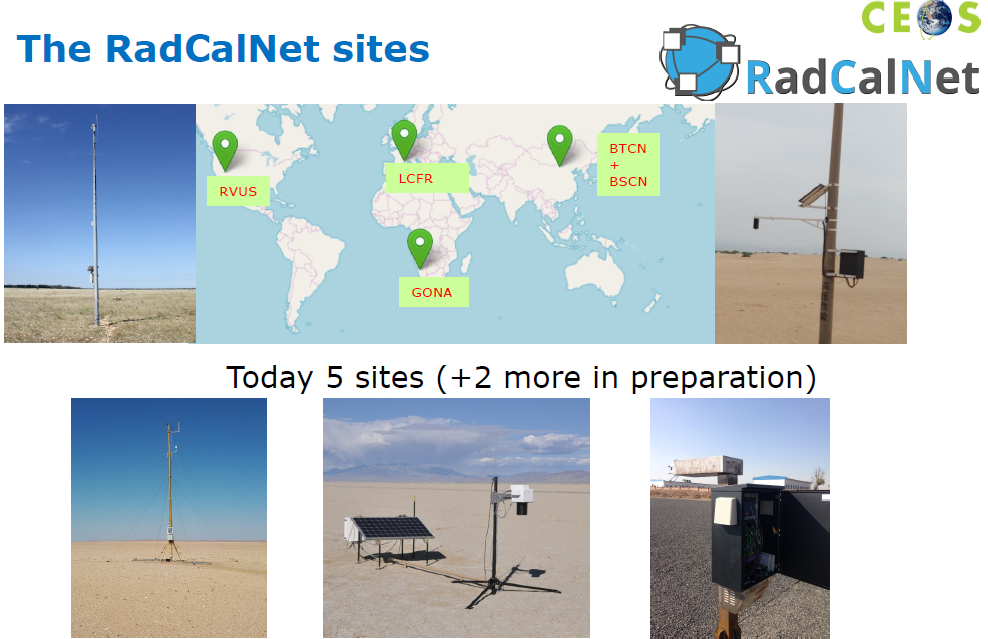 Radiometric Calibration Network (RadCalNet): 
Provides satellite operators with Top-of-Atmosphere (TOA) spectrally-resolved reflectances to aid in post-launch radiometric cal/val of optical imaging sensor data.
Numbers of RadCalNet sites and users are growing.
Vicarious Calibration Methods and sites
Pseudo-Invariant Calibration Site – PICS catalog
DCC, 
Rayleigh, 
Glint
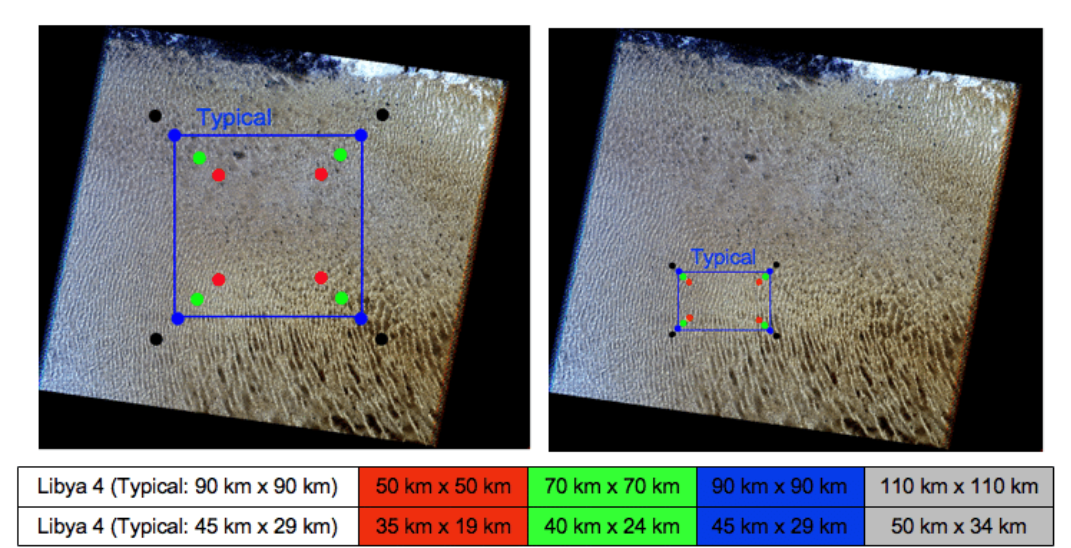 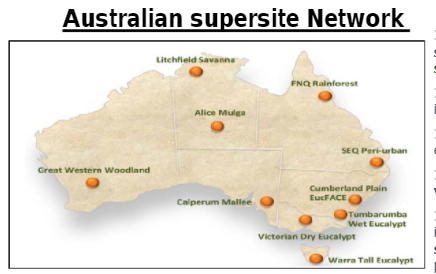 Super site Validation
LST
Vegetation 
Soil Moisture
….etc…
8
WGCV –  achievement  example
WGCV provides
 References
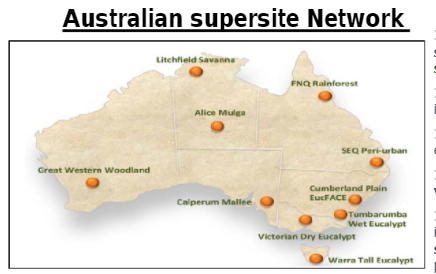 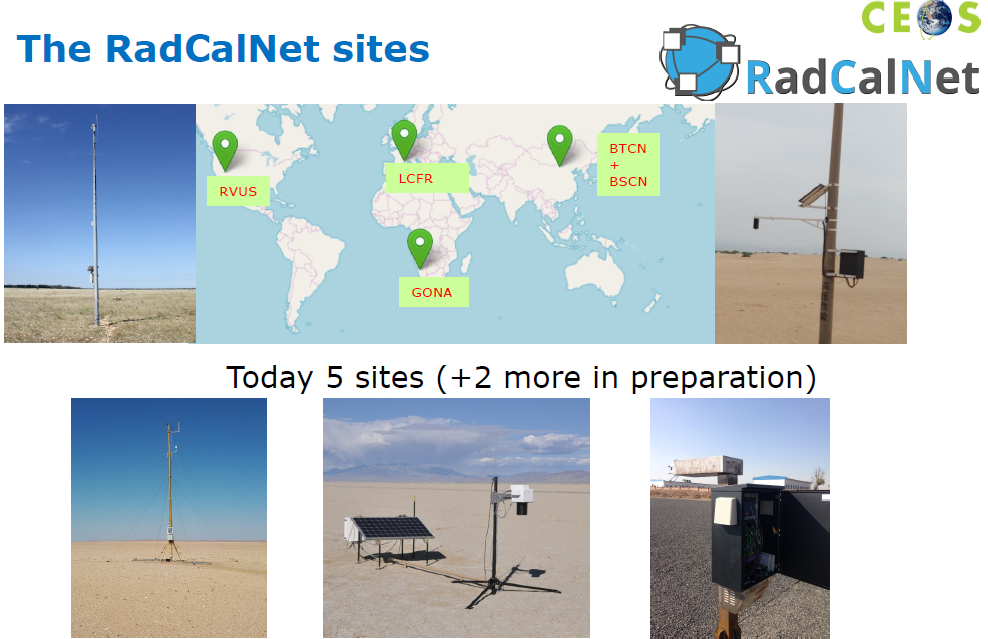 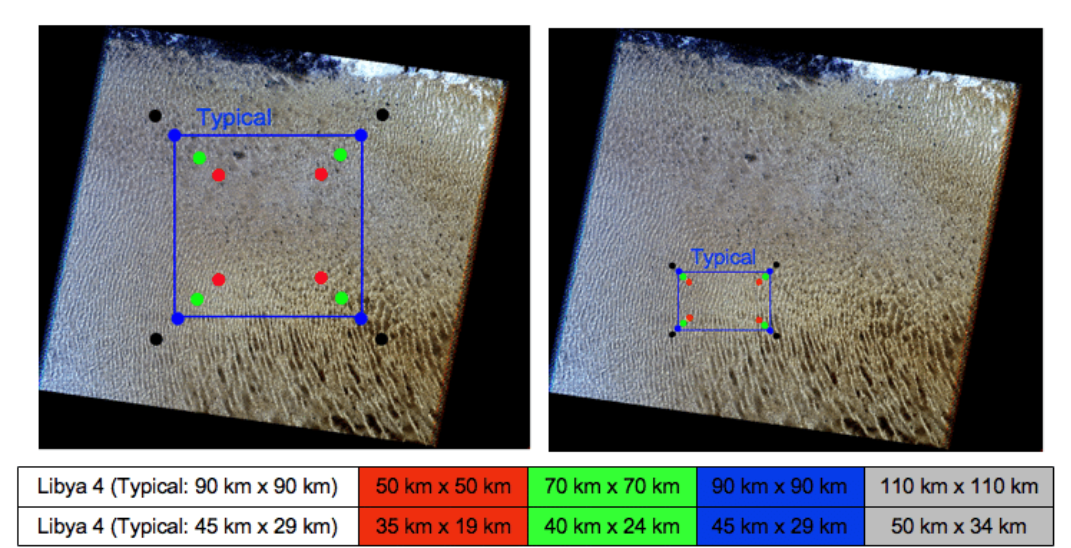 9
WGCV –  achievement  example
WGCV provides Protocols (list not exhaustive)
Biomass Validation Protocols
Soil Moisture 
LST 
Albedo
LAI
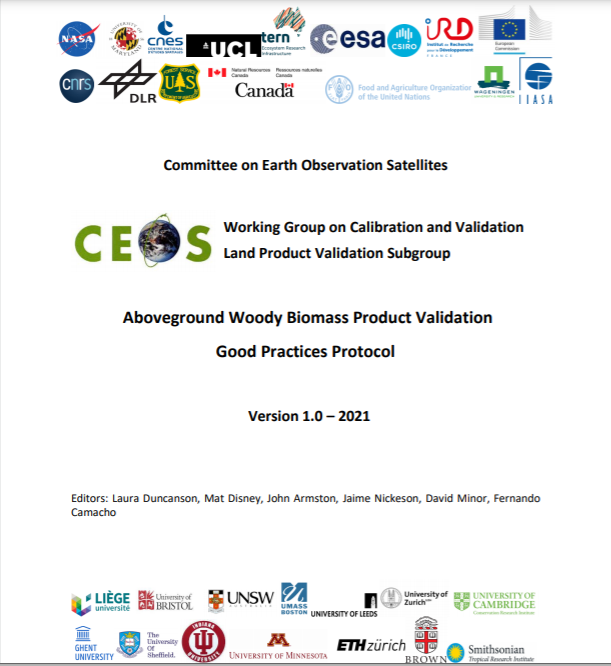 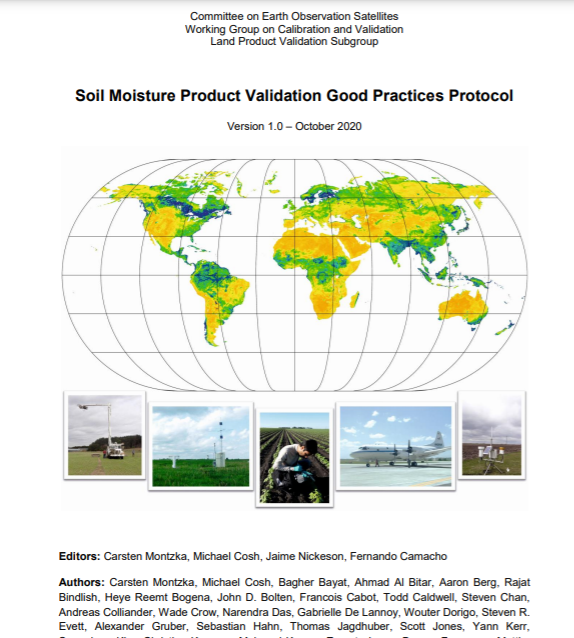 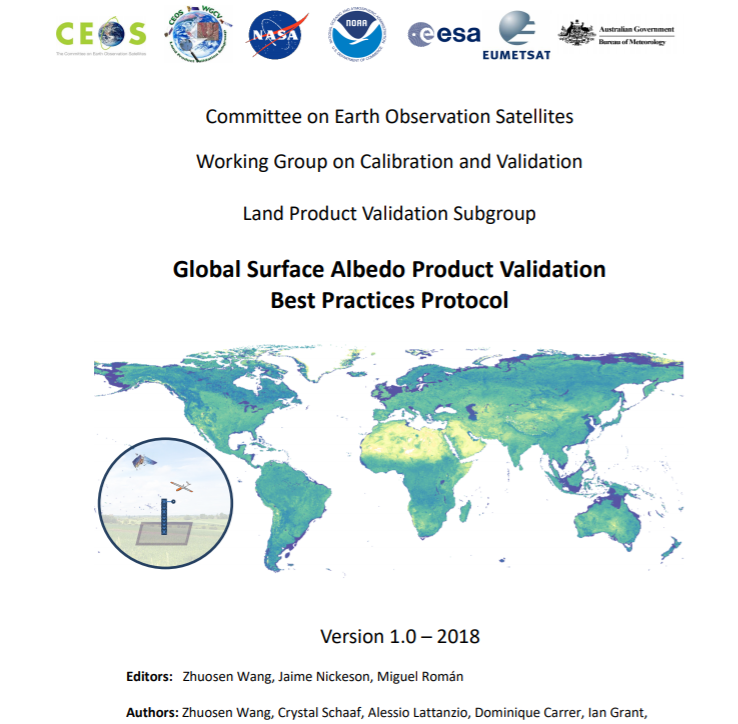 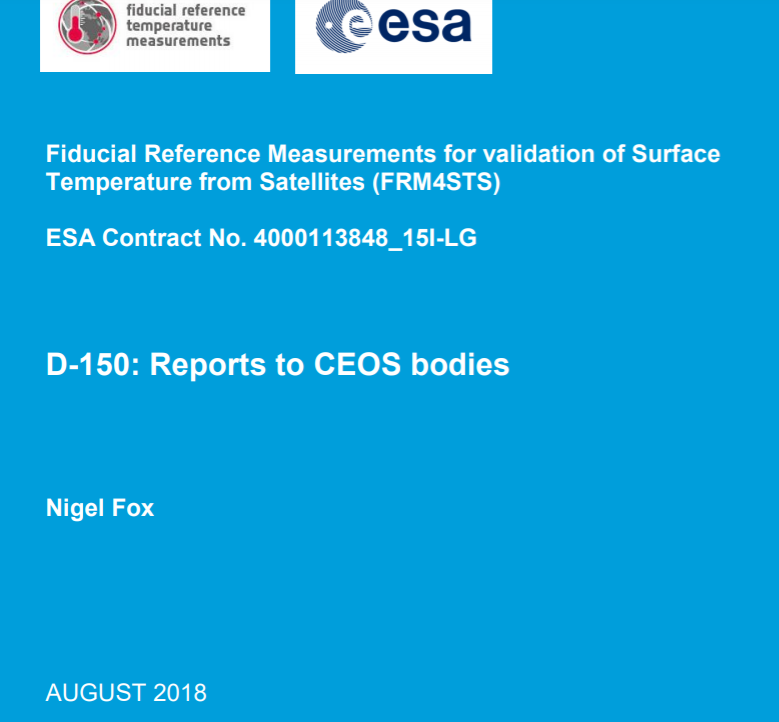 GHG
SST
Ocean Colour
…..
10
WGCV –  achievement  example
WGCV provides intercomparison framework
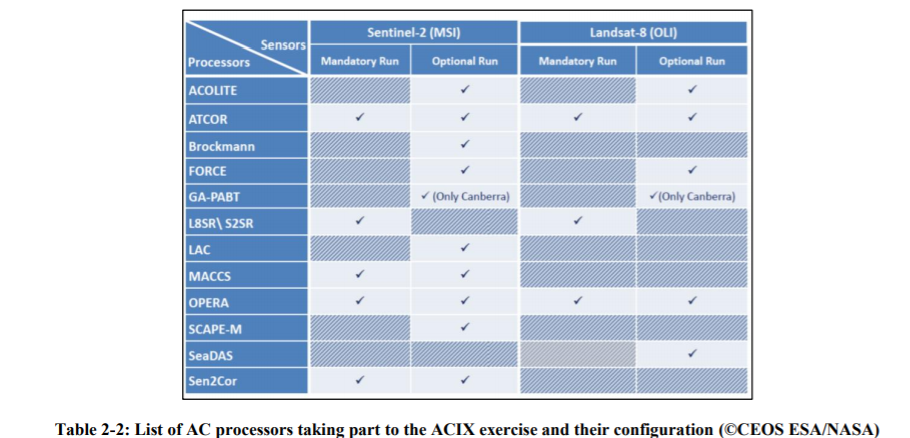 ACIX 
CMIX
DEMIX
BRIX 
SRIX4VEG
FM4STS
FRM4OC
GHG
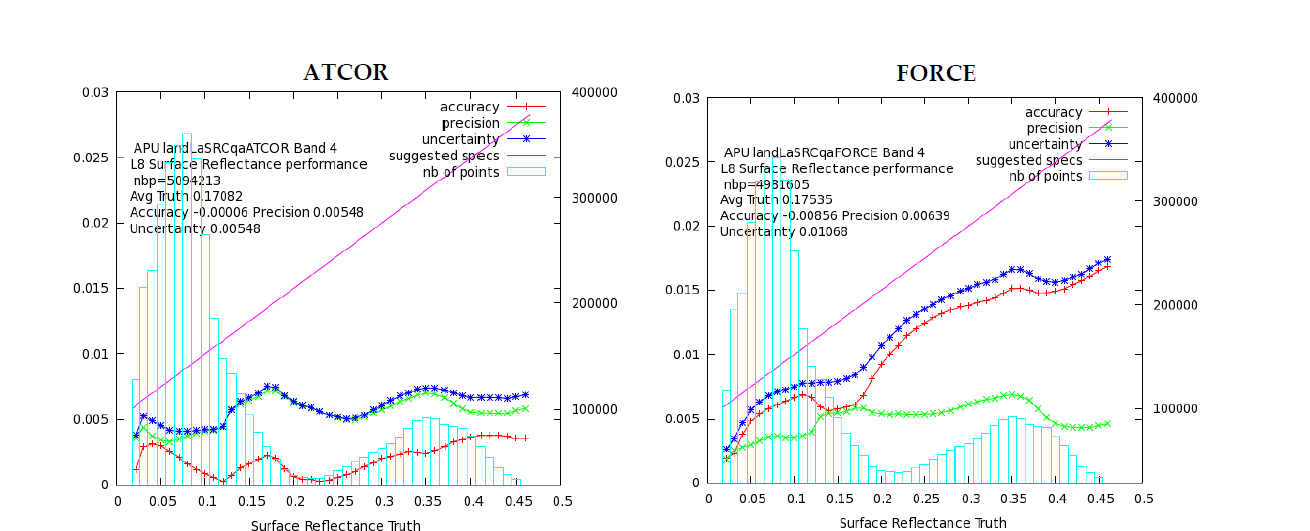 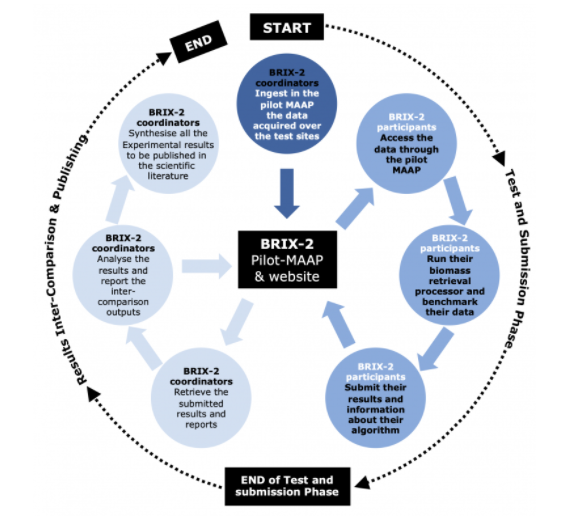 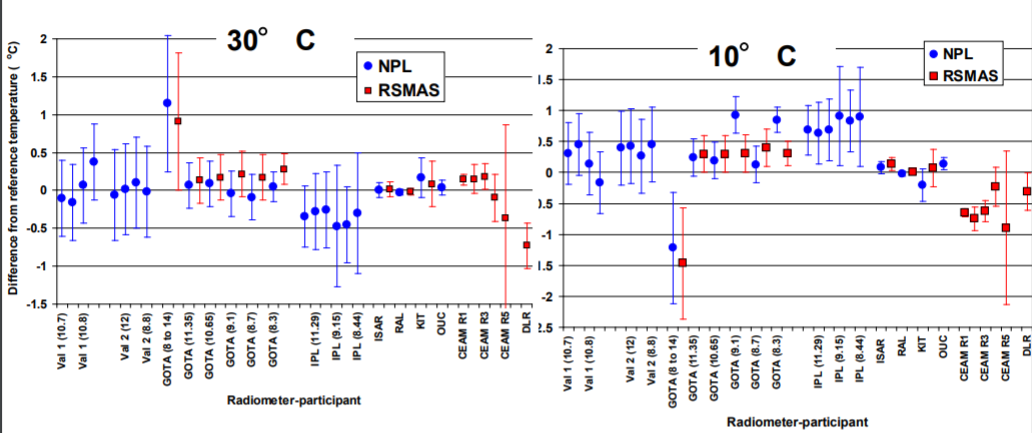 11
Coordination / communication
Japan, 2016
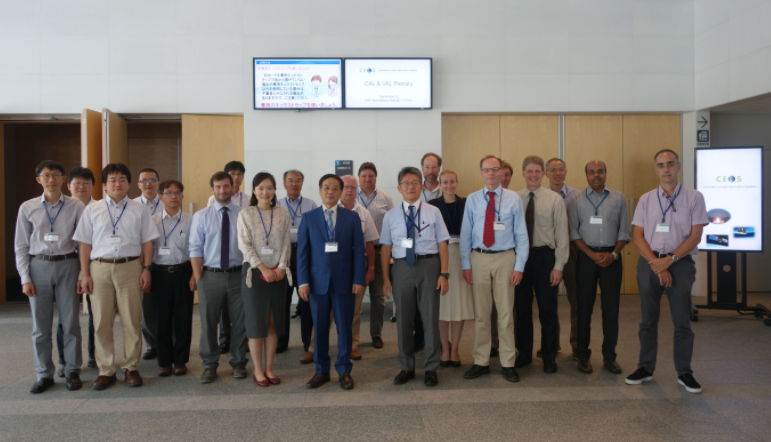 Regular WGCV Meeting

Thematic Meeting (ACIX, RadCalNet…etc…) 

Thematic Workshop (ex: Pre-flight calibration CEOS/GSICS workshop)


Regular Report to CEOS SIT and Plenary

Report to GSICS
France, 2015, With IVOS and RadCalNet
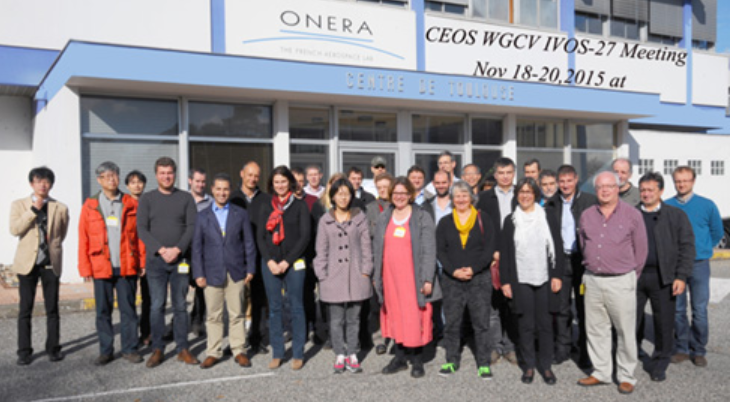 12
Conclusion
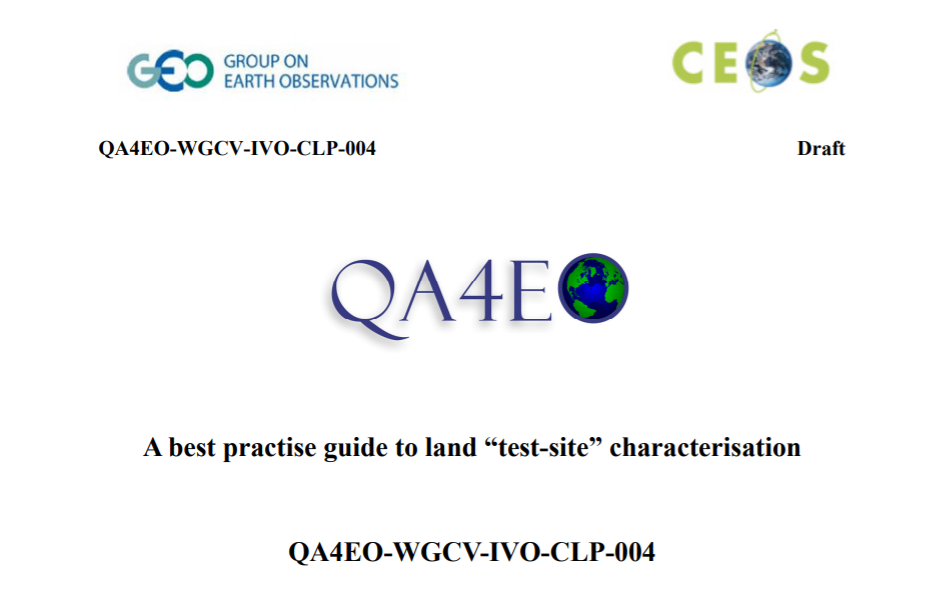 WGCV central role within CEOS

WGCV instrumental to “implement” QA4EO

WGCV relies on subgroups

WGCV provides references and guideline and expertise

Communication/interaction  is fundamental (within WGCV, within CEOS, with GSICS)
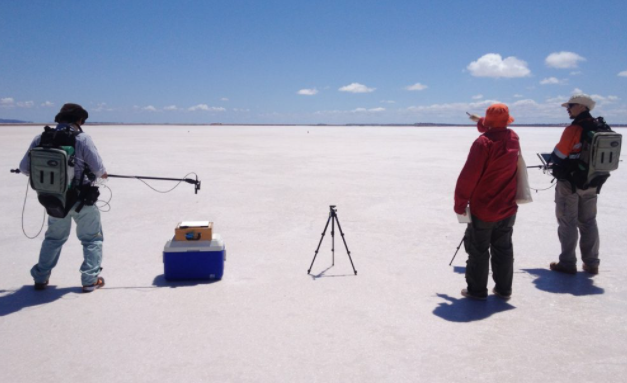 13
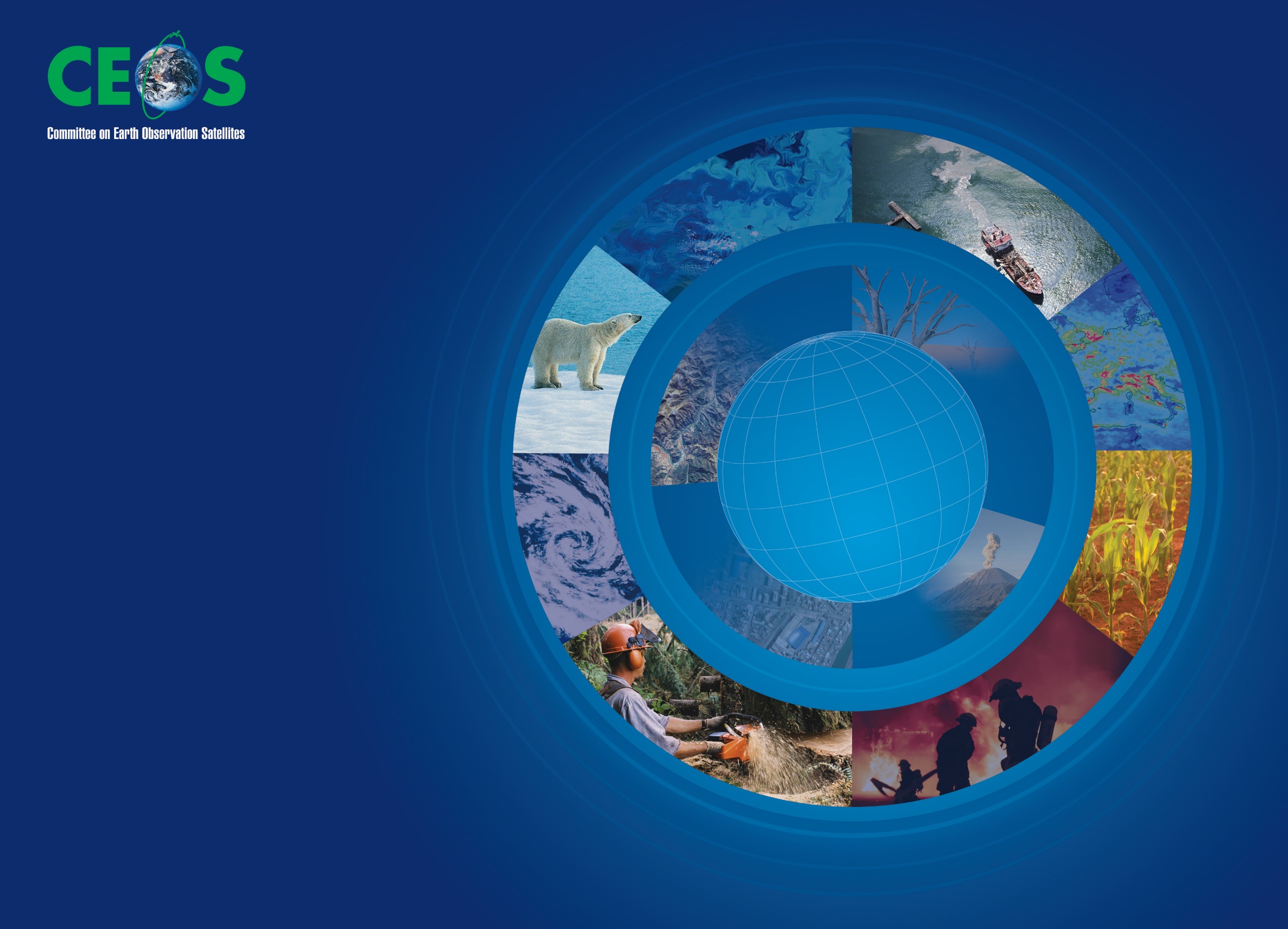 THANK YOU …
CEOS European Coordination meetin – SIT-35
14